World Cup wordsearch
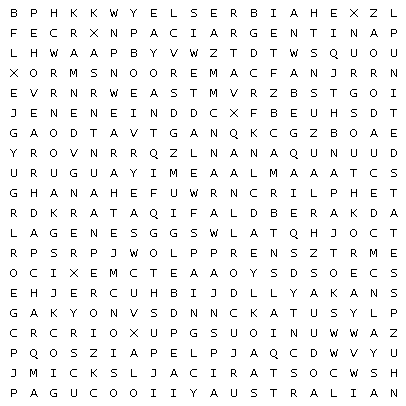 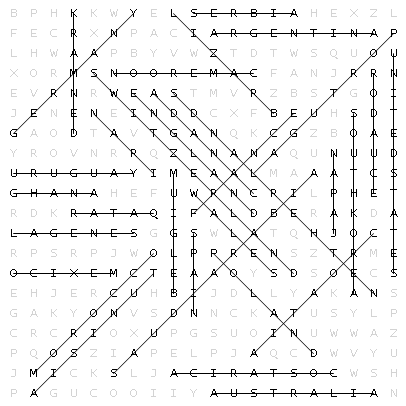